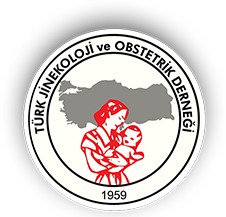 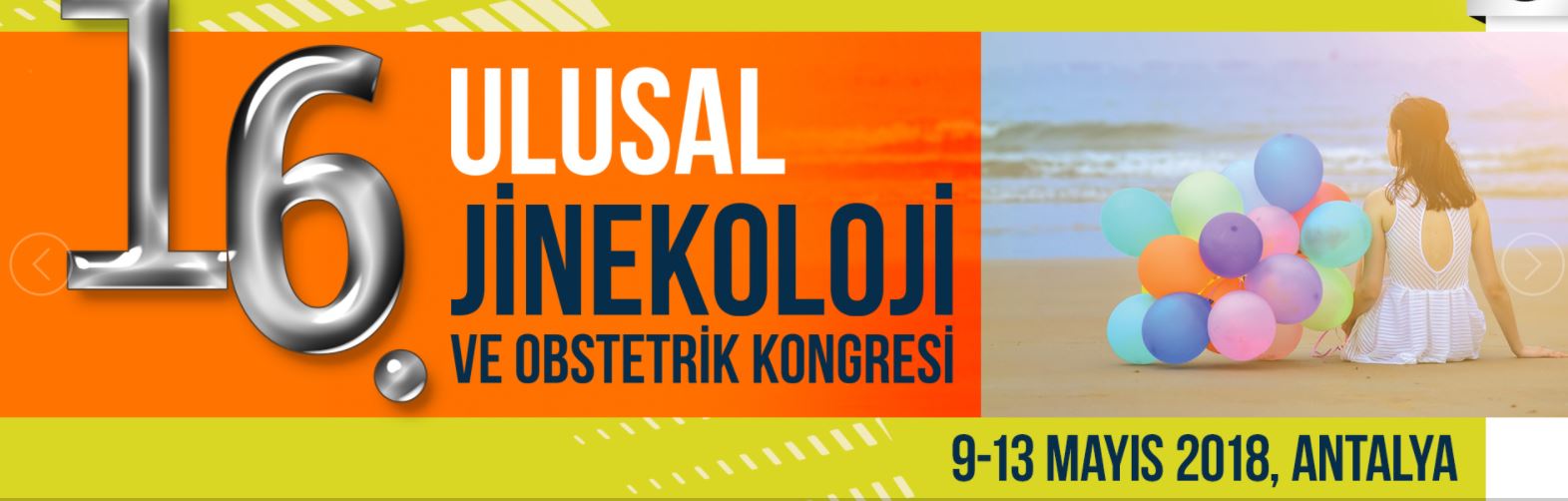 Postpartum KanamaMedikal yönetim Algoritması
Uzm. Dr. Sinem DEMİRCAN KARADAĞ
İMÜ Göztepe Eğitim ve Araştırma Hastanesi
Kadın Hastalıkları ve Doğum Kliniği
KLASİK TANIM
POSTPARTUM KANAMA TANIM
Daha az tahmin edilmesi 
Gözle görülemeyen kanamanın varlığı 
Klinikte kullanımını ZOR
Ueland K. Maternal cardiovascular Dynamics. VII.Intrapartum blood volüme changes. Am J ObstetGynecol 1976;126:671-7.
 
Stafford I, Dildy GA, Clark SL, Belfort MA. Visuallyestimated and calculated blood loss in vaginal andcesarean delivery. Am J Obstet Gynecol 2008;199:519.e1-7
POSTPARTUM KANAMA TANIM
Klinik uygulamadaki ciddi varyasyonlar nedeni
Masif kanamanın klinik yönetiminde
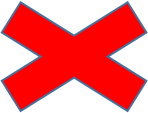 Combs CA, Murphy EL, Laros RK Jr. Factors associated with postpartum hemorrhage with vaginal birth. Obstet Gynecol 1991;77:69-76.
POSTPARTUM KANAMA TANIM
Doğum Sonrası 24 saat içinde
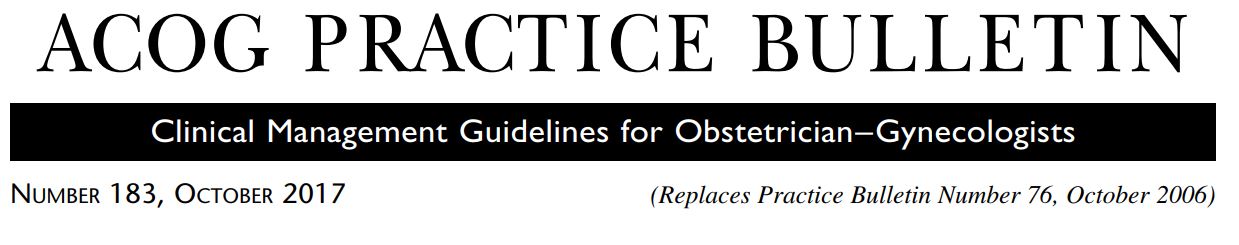 PPK NEDENLERİ
Ayhan, A. , Karateke, A., Çelik, H. Ve Dursun, P. (2017) Postpartum Kanama, Ankara; Güneş Tıp Kitabevi
Pospartum Kanama Risk Faktörleri
ATONİ
ATONİ
ATONİ
ATONİ
ATONİ
PKK’DAN EN İYİ KORUNMA STRATEJİSİ
PG salınımı
DOĞUMUN 3. EVRESİNİN AKTİF YÖNETİMİ
Combs CA, Murphy EL, Laros RK Jr. Factors associated with postpartum hemorrhage with vaginal birth.
Obstet Gynecol 1991;77:69-76.
PPK YÖNETİMİ
Abdul-Kadir R, McLintock C, Ducloy AS, El-RefaeyH, England A, et al. Evaluation and management of    postpartum hemorrhage: consensus from an international expert panel. Transfusion 2014;54:1756-68.
Royal College of Obstetricians and Gynaecologists. Prevention and management of postpartum haemorrhage. Green-top Guideline No. 52, December 2016
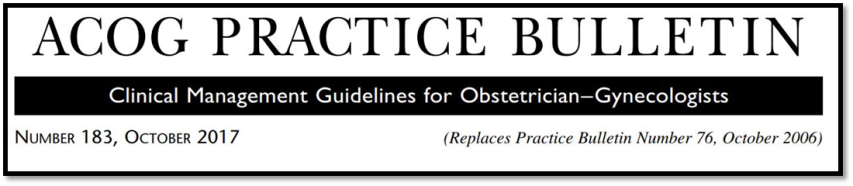 Kanamanın kaynağı
DİKKATLİ FİZİK MUAYENE
(uterin,servikal,vajinal,periüretral,periklitoral,perineal,perianal,rektal)
Kanamanın nedeni
4T
TONUS
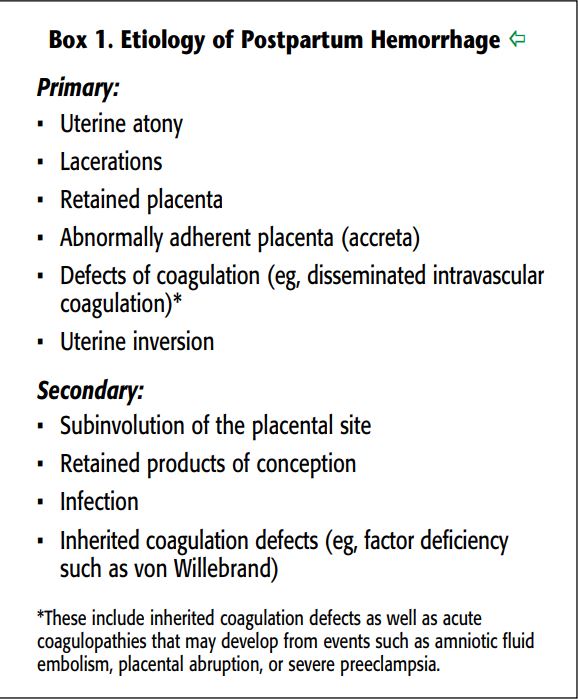 TRAVMA
TİSSUE
TROMBOZ
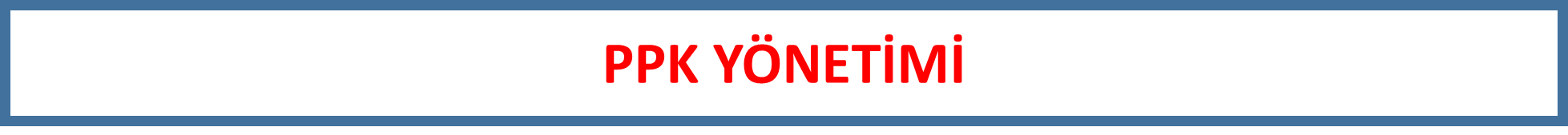 World Health Organization. WHO recommendationsfor the prevention and treatment of postpartum haemorrhage. Geneva: World Health Organization. 2012
Elbourne DR, Prendiville WJ, Carroli G, Wood J,McDonald S. Prophylactic use of oxytocin in thirdstage of labour. Cochrane Database Syst Rev2001;(4):CD001808
Pospartum Kanamayı Önlemede Kullanılan Uterotonik Ajanlar
OKSİTOSİN
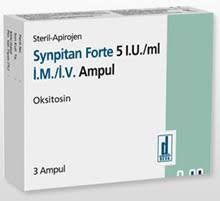 OKSİTOSİN YAN ETKİLERİ
OKSİTOSİN
AŞIRI OKSİTOSİN DOZUNDAN

SIVI YÜKLENMESİNDEN
KAÇINILMALI
BEBEK ÖN OMUZ DOĞUMU SONRASI  10 IU IM OKSİTOSİN

İDAME 1000CC İÇİNE 
20-40 IU OKSİTOSİN IV
PPK profilaksi ve tedavisinde Oksitosin
İLK TEDAVİ SEÇENEĞİ OKSİTOSİN
MİSOPROSTOL-Prostoglandin E1 sentetik analoğu
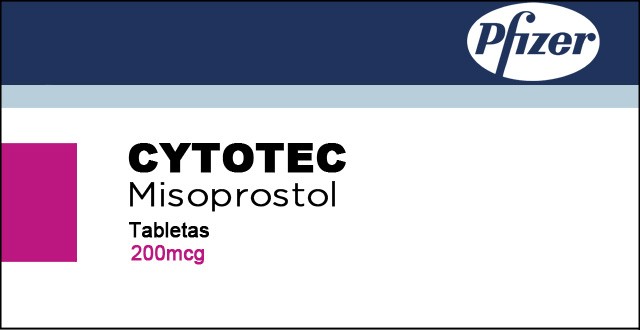 Optimum doz ? 
Veriliş yolu ?

PPK profilaksisinde etkinlik?

PPK profilakside veriliş yolu?

Etkisi oral ve sublingual uygulamada daha hızlı başlar, rektal ve vajinal uygulamada daha uzun etkilidir
KESİN SONUÇ YOK
OKSİTOSİN KADAR ETKİLİ DEĞİL
REKTAL
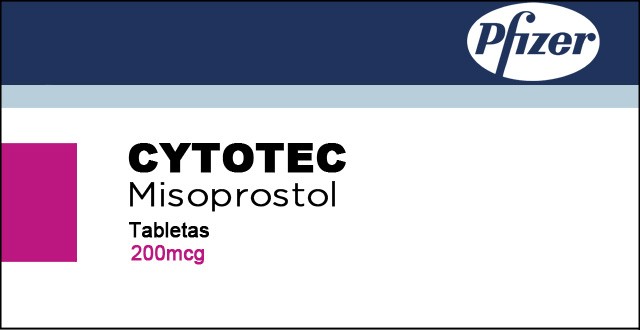 World Health Organization. WHO recommendationsfor the prevention and treatment of postpartum haemorrhage.
Geneva: World Health Organization. 2012
PPK Profilaksisinde Misoprostol Kullanımı
Postpartum kanama proflaksisinde kullanılan uterotonik ajanlar
Postpartum kanama tedavisinde kullanılan uterotonik ajanlar
ERGOT TÜREVLERİ( Ergometrin,Metilergonovin)
ETKİ MEKANİZMASI
ERGOT TÜREVLERİ (Ergometrin,Metilergonovin)
0,25 MG ERGOMETRİN
0.2 MG METİLERGONOVİN
STANDART DOZ


VERİLİŞ YOLU


ETKİ SÜRESİ
IM
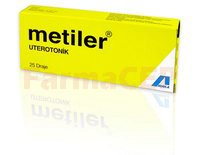 2-5 DKİÇİNDE ORTAYA ÇIKAR
ETKİSİ ORTALAMA 3 SAAT SÜRER
ERGOT TÜREVLERİ(Ergometrin,Metilergonovin)
HİPERTANSİYON NEDEN OLABİLİR !!!!
PREEKLAMPSİ EKLAMPSİ KALP HASTALIĞI PERİFERAL VASKÜLER HASTALIKTA KULLANILMAMALI
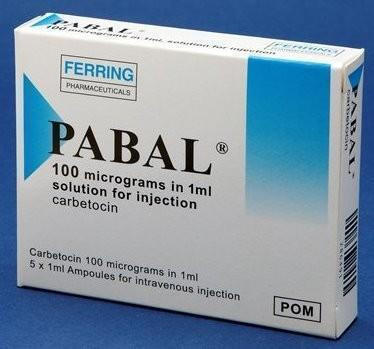 KARBETOSİN
KARBETOSİN
YÜKSEK MAALİYETLİ
World Health Organization. WHO recommendationsfor the prevention and treatment of postpartum haemorrhage.Geneva: World Health Organization. 2012
Active management of the third stage of labour: preventionand treatment of postpartum hemorrhage: No.235 October 2009. Int J Gynaecol Obstet 2010;108:258-67.
TRANEKSAMİK ASİT
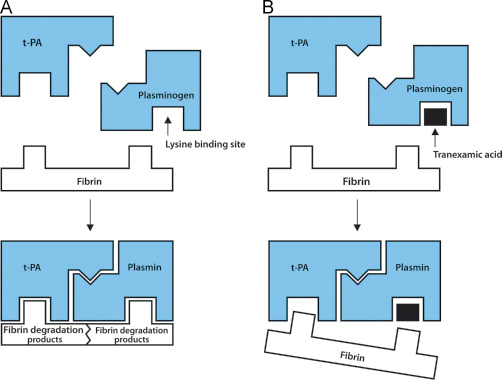 Antifibrinolitik etkili
Plazma yarı ömrü: 2 saat
İdrar ile atılır
Novikova N, Hofmeyr GJ, Cluver C. Tranexamic acid for preventing postpartum haemorrhage. Cochrane Database Syst Rev 2015;(6):
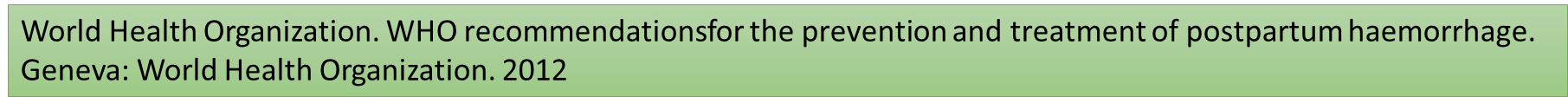 PPK’da Traneksamik Asit Kullanımı
In a pragmatic randomized trial involving over 20,000 women with postpartum hemorrhage in over 20 countries (the World Maternal Antifibrinolytic Randomized Trial [WOMAN]), tranexamic acid, compared with placebo, reduced the relative risk of death due to bleeding by 20 to 30 percent, reduced the incidence of laparotomy to control bleeding, and was not associated with an increase in adverse effects
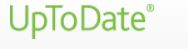 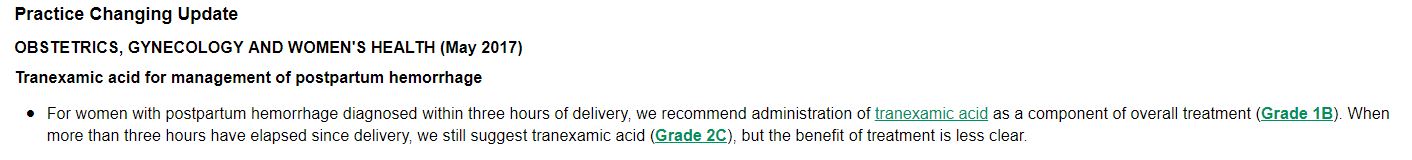 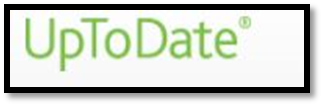 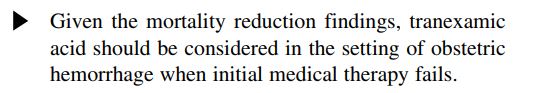 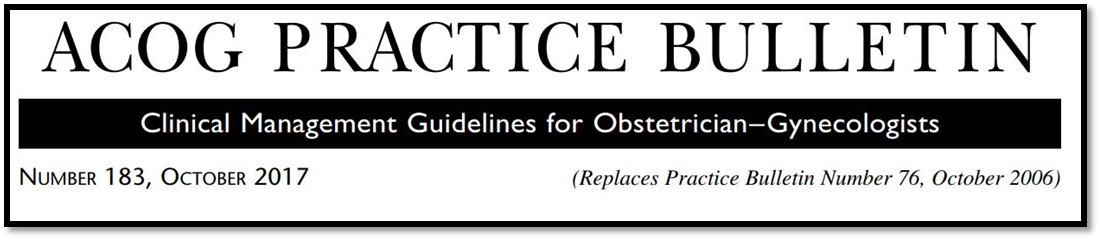 REKOMBİNANT FAKTÖR VIIa
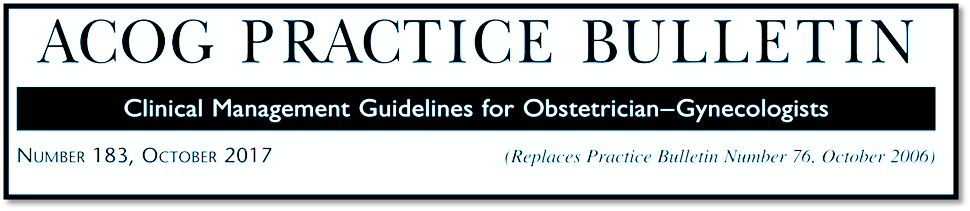 REKOMBİNANT FAKTÖR VIIa
Rekombinant faktör VIIa ,doku faktörü(DF) salınımın olduğu ve aktive trombositlerin bulunduğu vasküler hasar bölgesinde lokal olarak etki gösterir
Etkinliğini göstesteren optimal test?

Yarılanma ömrü kısa

IV yol ile kullanım
SIK DOZ TEKRARI
DEZAVANTAJ!
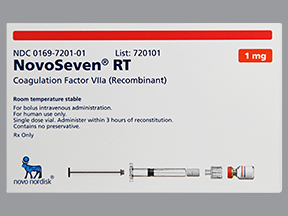 Ayhan, A. , Karateke, A., Çelik, H. Ve Dursun, P. (2017) Postpartum Kanama, Ankara; Güneş Tıp Kitabevi
Hangi koşulda uygulanmalı?
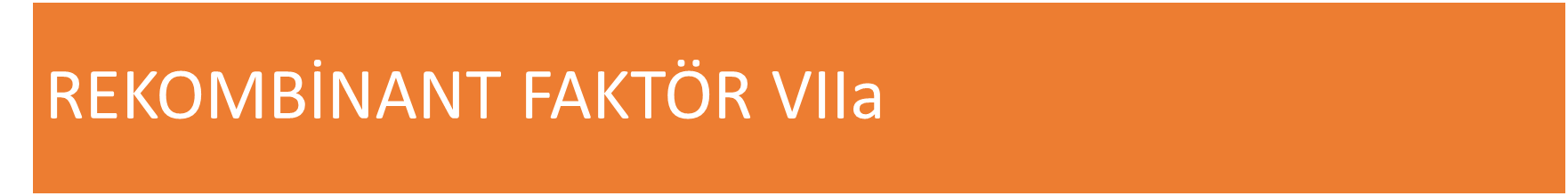 ATONİYE BAĞLI PPK YÖNETİM PLANI
ATONİ KANAMASINDA KULLANILAN FARMAKOLOJİK YÖNTEMLER
ATONİ KANAMASINDA MEDİKAL YÖNTEMLER
Prevention and Management of Postpartum Hemorrhage
Active management of the third stage of labor 
Oxytocin ( 10 IU IM or 5 to 10 IU intravenously no earlier than delivery of anterior shoulder, controlled cord traction, uterine massage after placenta
If, despite active management, there is estimated blood loss ≥ 500 mL,*
İnitiate resuscitation
investigation of and treatment for postpartum hemorrhage
Quantitative measurement of ongoing blood loss
Resuscitation
Determine cause and treat using the Four T’s mnemonic
TONE
TRAUMA
TİSSUE
THROMBIN
POSPARTUM KANAMADA
 İLK YAPILACAK
                              YARDIM İSTE!
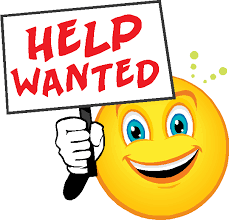 ERKEN TANI HAYAT KURTARIR